Универсальные  учебные  действия  
(УУД)  –  это  действия,  обеспечивающие 
овладение  ключевыми  компетенциями, 
составляющими основу умения учиться.
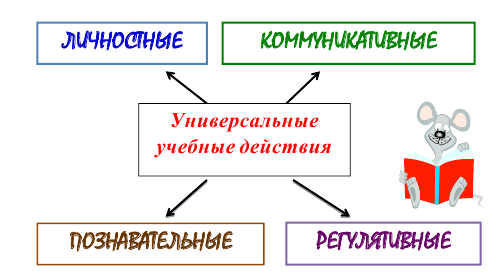 Предмет          _Алгебра___________________________________ Класс               _8_________________________________________Автор УМК    _А.Г.Мордкович__________________  _________     Тема урока     Решение квадратных уравнений по формуле__Тип урока       Закрепление нового материала______________
Решение квадратных уравнений по формуле
Автор: Тимралиева Н.С., 
учитель математики 
высшей категории
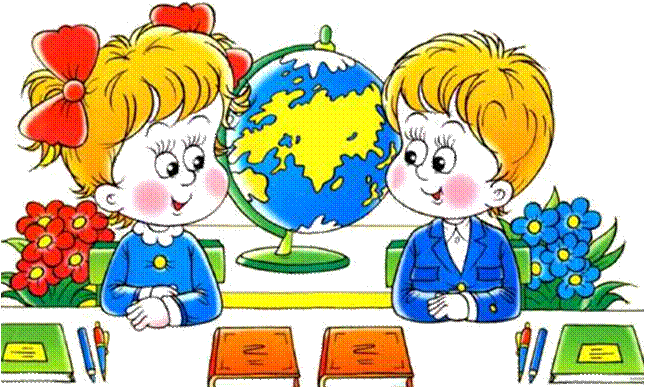 Девиз урока:
Посредством уравнений, теорем
Я уйму разрешу проблем.
Чосер
Цели урока:
Познавательная: 
-  закрепить  и систематизировать знания о квадратных уравнениях в ходе выполнения упражнений;
-  отработать навыки нахождения корней квадратного уравнения с помощью дискриминанта;
Регулятивная:
- развитие приёмов умственной деятельности, логического мышления, памяти, внимания, умения сопоставлять, анализировать, делать выводы;
- уметь проводить классификацию уравнений по общему виду;
- уметь выделять общее и находить различия;
- уметь проводить взаимоконтроль и  самоконтроль;
Коммуникативная:
- уметь работать в группах и парах, развивая взаимовыручку,
- умение выслушивать мнения товарищей, отстаивать свою точку зрения.
1-й этап: организационный
2-й этап: проверка домашнего задания, актуализация знаний
КОНОТ
контрольный опрос на определённую тему
Сформулируйте определение квадратного уравнения. 

От чего зависит  решение квадратного уравнения?

Какова формула нахождения корней квадратного уравнения?
Какие из записанных ниже уравнений являются неполными квадратными?
1. х2+ 2х -9=0;

2. 2х2 +16х=0; 

3. 7 х2 =0; 




4. х2 -3х+1=0; 

5. 3х2 -2х +19=0; 

6. 7х2 -14х=0.
Ответ: 2,3,6.
КОНОТ
Сформулируйте определение неполного квадратного уравнения. 
Как называются уравнения                   х2+ 2х -9=0 , х2 -3х+1=0 ?
Сформулируйте определение приведённого квадратного уравнения.
Назовите числа, которые являются корнями  уравнений
1. x2 + 3х = 0; 
 2. x2 - 3х = 0; 
  3. x3 + 8х = 0; 
    4. x3 - 4х = 0.
3;   -2;  -1;          0;    1;    2;     
         3.
Ответы:
1. -3 и 0;
2. 0 и 3; 
3. 0; 
4. -2, 0 и 2.
Найдите дискриминант и определите число корней уравнения
х2 – 5х + 4 = 0; 
5 х2 – 4х – 1 = 0; 
4 х2 – 4х + 1 = 0.
3-й этап: работа с изученным материалом
А вы знаете, когда появились первые квадратные уравнения?
Неполные квадратные уравнения  умели решать ещё  вавилоняне (примерно за 2 тысячи лет до новой эры).  В средние века в Индии, в Китае также использовались арифметические методы  решения квадратных уравнений. В Индии соответствующие задачи нередко облекались в стихотворную форму, например, одна из задач знаменитого математика 12 века Бхаскары (1114-ок. 1178) звучит так:
Задача знаменитого математика 12 века Бхаскары (1114-ок. 1178)
Обезьянок резвых стая
Всласть поевши, развлекалась.
Их в квадрате часть восьмая
На поляне забавлялась.
А двенадцать по лианам
Стали прыгать, повисая.
Сколько ж было обезьянок,
Ты скажи мне, в этой стае?
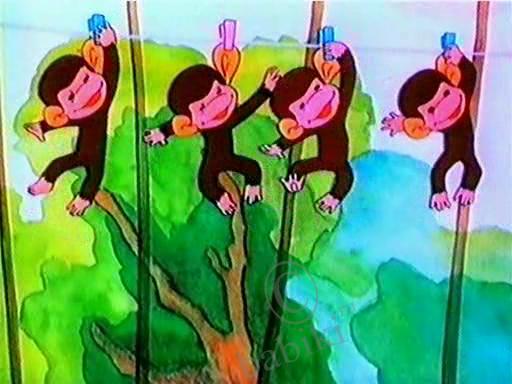 Проверь себя:
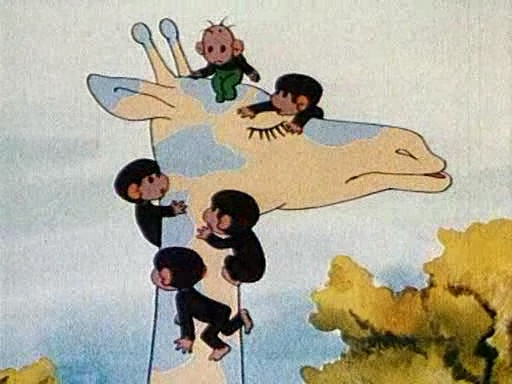 Ответ: 48 или 16 обезьянок.
3-й этап
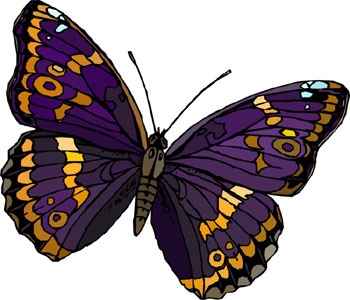 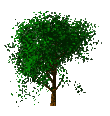 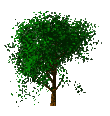 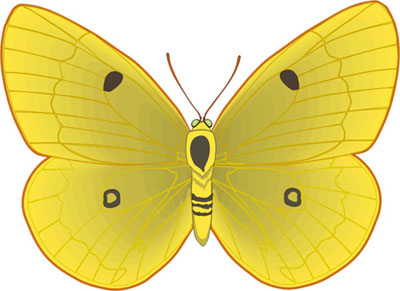 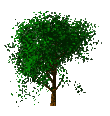 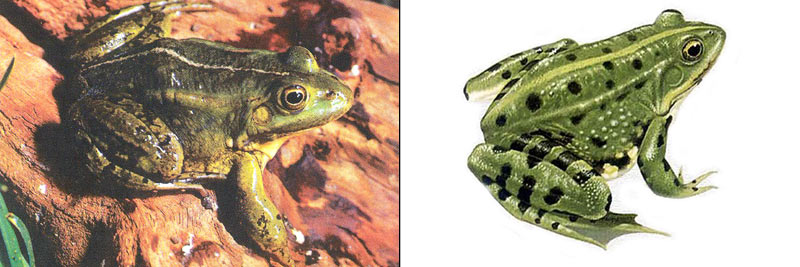 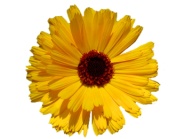 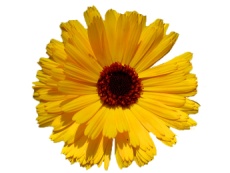 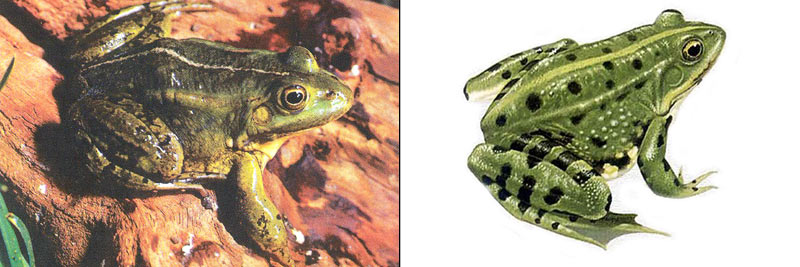 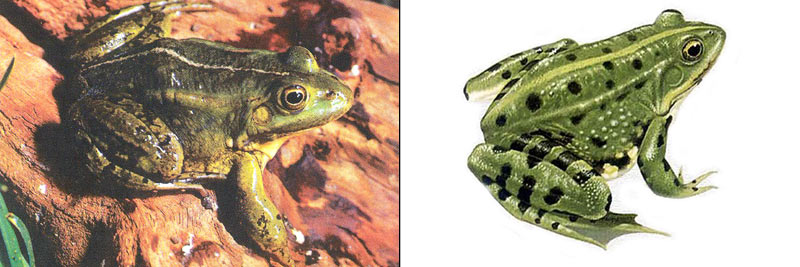 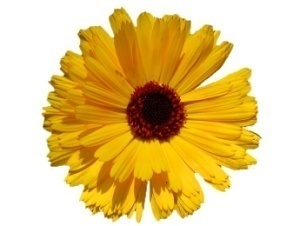 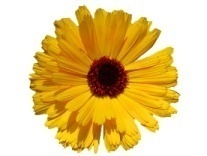 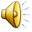 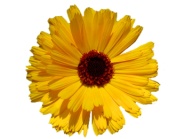 4-й этап: самостоятельная работа учащихся
5-й этап: заключительный
5-й этап: заключительный